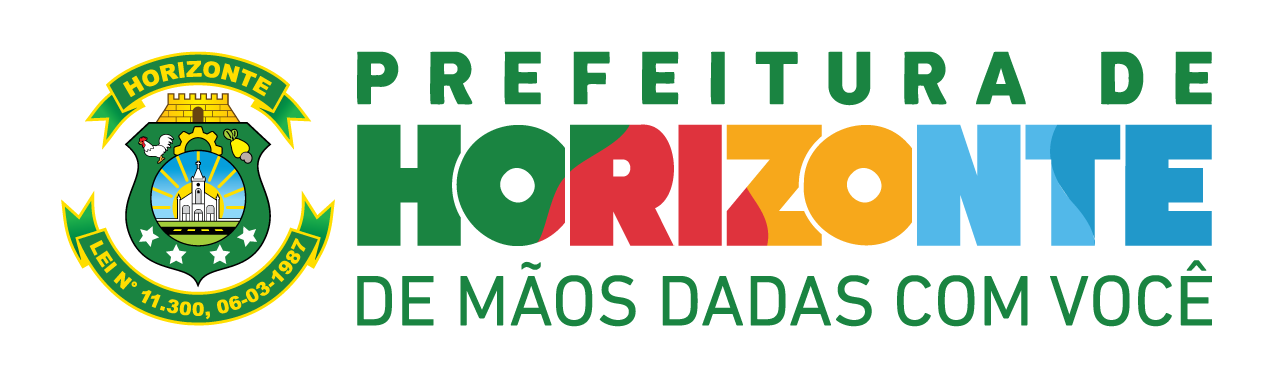 APRESENTAÇÃO
GESTÃO FISCAL – 3º QUA 2022
Fundamentação Legal
Art. 9º, § 4º da Lei Complementar nº 101, de 04 de maio de 2000 – LRF

O Poder Executivo demonstrará e avaliará o cumprimento das Metas Fiscais de cada quadrimestre em Audiência Pública na Comissão referida no § 1º do Art. 166 da Constituição Federal ou Equivalente nas Casas Legislativas Estaduais e Municipais
Detalhamento da Receita
Detalhamento da Receita
Detalhamento da Receita
Detalhamento da Receita
Resumo Orçamentário
(R$)
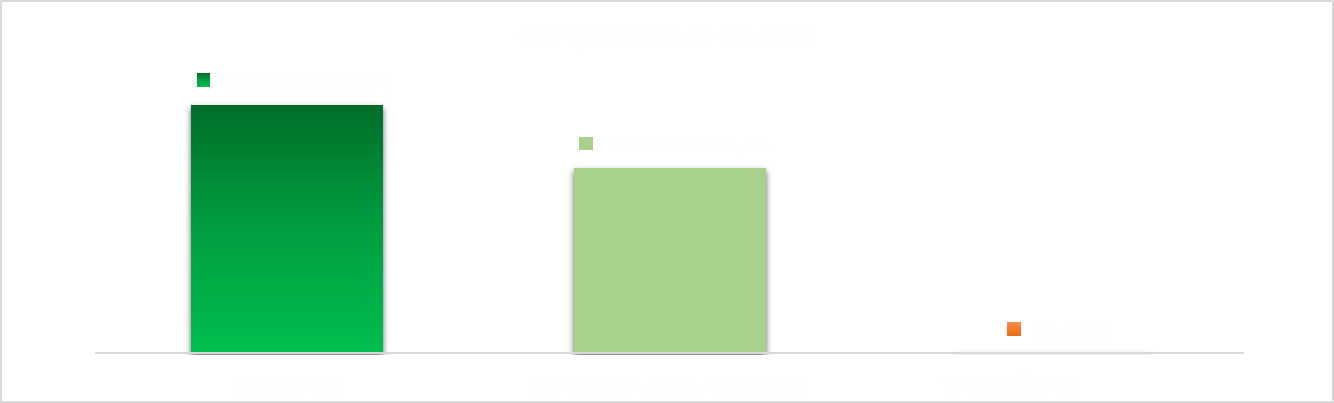 Despesa por função de governo
Despesa por função de governo
Detalhamento da Despesa por Categoria e Grupo
Resumo Orçamentário
(R$)
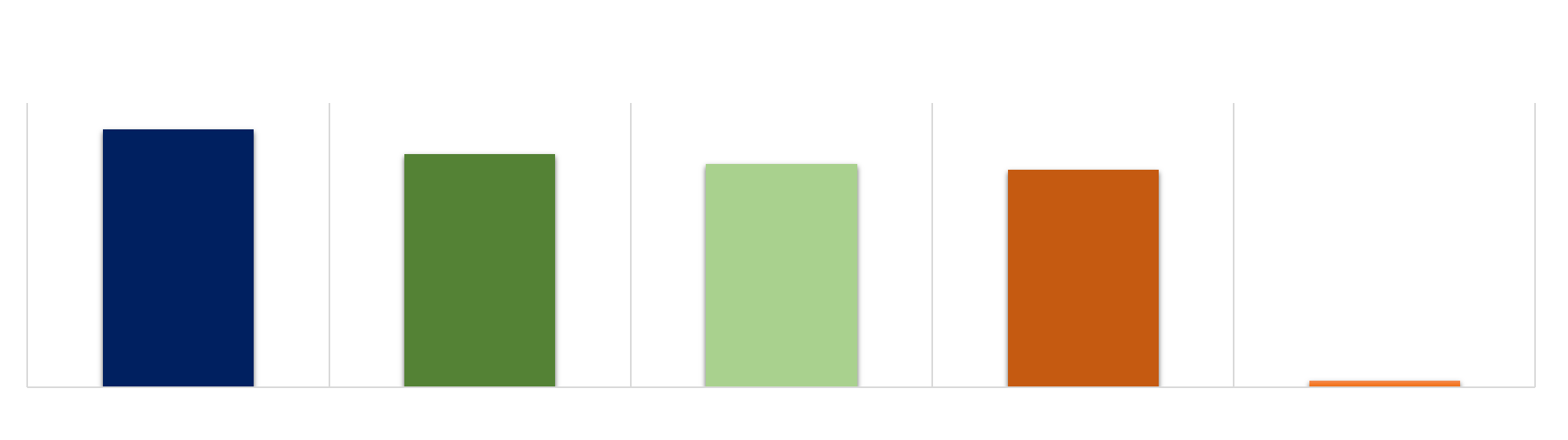 Aplicações de recursos próprios em educação
FUNDEB
Aplicações de recursos próprios em saúde
Gasto com pessoal
Resultado primário
Resultado nominal
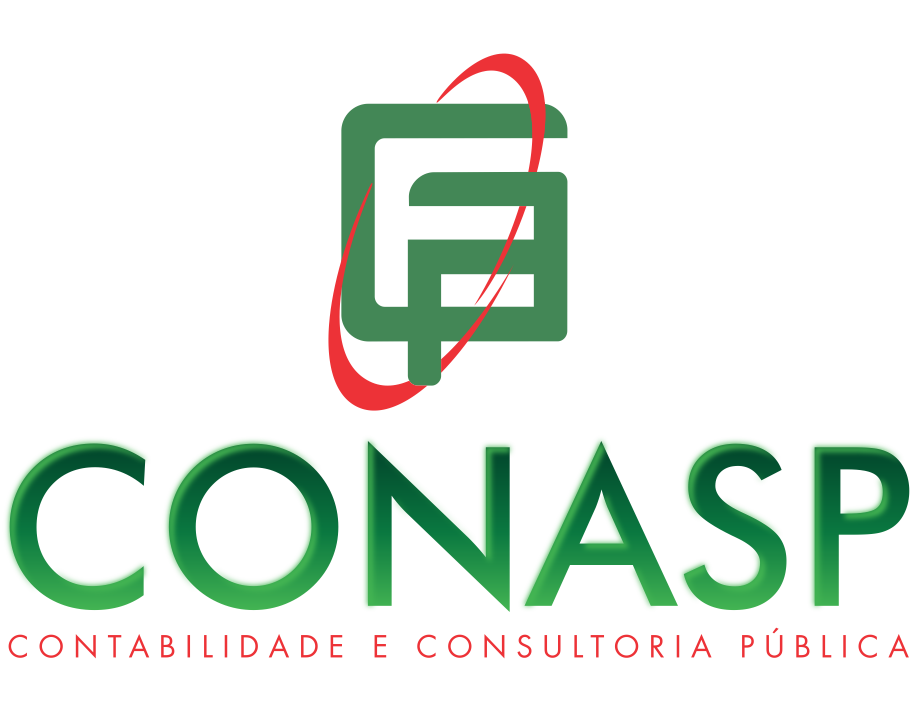 “Todos somos iguais perante a lei, mas não perante os encarregados de fazê-la cumprir”

S. Jerzy Lec